B2P Non-Employee Reimbursements
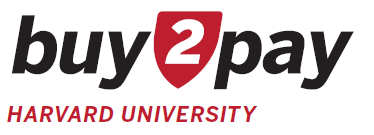 A Non-Employee Reimbursement Form should be used by individuals requesting reimbursement for expenses incurred while completing official Harvard business. 
Reimbursees must follow Harvard and IRS accountable plan rules in order for the reimbursement to be excluded from their gross income. 
The following are not considered non-employee reimbursements:  		
Honoraria, prizes, fellowships, awards or other types of income
Suppliers and/or independent contractors, billing for services or products should include the expenses in an invoice to Harvard.
To Claim Reimbursement:
Reimbursees must submit to the School or Unit:
Receipts,
Completed B2P Non-Employee Reimbursement Form,
Signature (physical or digital) on the B2P Non-Employee Reimbursement Form or e-mail attestation (see next page for language and requirements).
Schools and Units will attach the above materials to the B2P Electronic Non-Employee Reimbursement request.
1
B2P Non-Employee Reimbursements
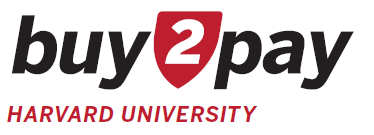 If a reimbursee is unable to complete or sign the Non-Employee reimbursement form, the reimbursee may submit an email attestation with the applicable receipts. 
Attestation email must be from the reimbursee
Reimbursee must include all required receipts, forms or other required documentation
Reimbursee must include the following language in their email attestation

EMAIL ATTESTATION LANGUAGE
I certify that the expenditures listed below were:
Incurred by me in conjunction with official Harvard University business,
Are accurate and comply with all applicable policies, 
I have included all required receipts, forms or other required documentation,
I am not requesting reimbursement from any other source.
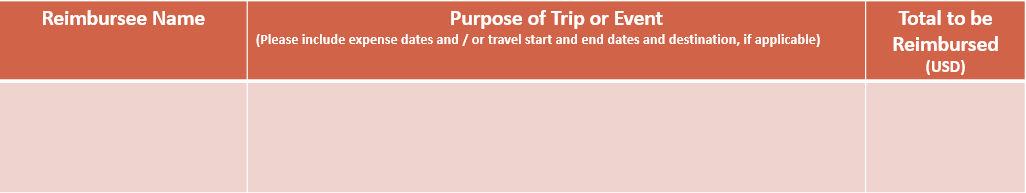 2